Writing your ‘Time Travel’ Critical Essay
‘A Sound of Thunder’ by Ray Bradbury
A bit of encouragement!
Let’s revisit our L.I. and S.C. and our taskTask:  To explain how time travel impacts the plot, characters, and ending of a short story.
Learning Intentions:
Success Criteria:
I have understood how plot works in a story by writing a part of my essay on plot.
I have explained how key characters are impacted by time travel.
I have used excellent words within my writing that show my expanding vocabulary 
I have read over my work at least twice to check for errors
To learn about how plot  impacts characters
To develop your ability to recognise plot developments in stories
To develop your vocabulary when writing 
To improve your proofreading skills
All your work on plot and character should make sense now
Take all your notes out and get ready to plan your essay. 

There is a planning sheet in the folder. If you can, fill it out; if not, write down the sections on paper and make notes. 

On the next slide are a few questions that you should be able to answer by this stage. If not, read the story again and refresh your memory.
Planning your essay on the short story
Things you need to consider at this stage of writing:
WHO was the protagonist and antagonist?
WHAT was the conflict between your main characters?
WHEN did story take place? Was there more than one time?
WHERE did the story take place?
WHY did characters act and react the way they did?
HOW will time travel features impact the: plot? Characters?
Writing the introduction
Remember that an introduction to an essay has five main parts:
The name of the author (Ray Bradbury)
The name of the text ( ‘A Sound of Thunder’ – remember inverted commas)
Genre – (short story, time travel, science fiction)
A BRIEF summary of the text (What happens in the story? Keep it short)
Wording of the task (make sure you make it clear what your essay is going to be about – task reminder below)

What was your task, you say? To explain how time travel impacts the plot, characters and ending of a short story.

This is all you need— add the details to your planning sheet!
Example introduction
‘A Sound of Thunder’ by Ray Bradbury is a science fiction short story that explores time travel. Eckles is a keen hunter with a lot of experience. He travels back in time to shoot a Tyrannosaurus Rex, a beast he has dreamed of hunting. His journey back to prehistoric times does not go to plan. Eckles learns that he is not the hunter he thinks he is and is forced to acknowledge the terrible consequences of time travel. Bradbury’s use of time travel dramatically affects the plot, characters and ending of this powerful short story. He makes it clear that the power of nature and the balance of time should not be tampered with.
Writing the body of your essay.
Your essay will be written in paragraphs. 
Remember one of your success criteria is to improve your use of vocabulary. Look words up and see if there is another, more effective, way to say something. 
To write each paragraph, you need to include the following four elements

Point : this is a topic sentence that makes it clear what your paragraph is about
Evidence: words copied from the story that support your point
Explanation: what your evidence shows in relation to the point
A link back to your task: make sure you are focusing on your task
Let's look at each element a bit and try them on their own...
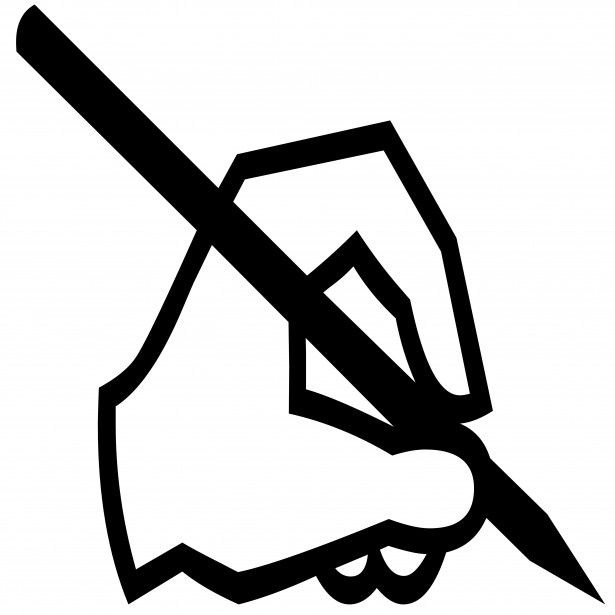 Starting Paragraph 1 of your essay with a topic sentence
EVERY PARAGRAPH needs a Point with a topic sentence. This is where you tell the reader what your paragraph will be about.
Paragraph 1 of your essay will be about 'how time travel is introduced in the story' 
Try writing a topic sentence now. 
For example - Time travel is immediately introduced in the first few lines of ‘A Sound of Thunder’.
Continuing Paragraph 2 of your essay with evidence
EVERY PARAGRAPH also needs EVIDENCE. Evidence is words copied directly from the story (in "speech marks") to prove what you are writing about.
EVIDENCE follows your TOPIC SENTENCE. Find some EVIDENCE on the first page of 'A Sound of Thunder' to prove  'how time travel is introduced in the story’.
Remember to introduce your evidence – see next slide
Evidence
This is clearly illustrated when Bradbury writes, “TIME SAFARI, INC.
SAFARIS TO ANY YEAR IN THE PAST.”
Continuing Paragraph 2 of your essay with explanations
Following your evidence is your EXPLANATION. You write about your evidence and how it helps to answer your essay task.
AN EXPLANATION is usually a few sentences long. 
Write 2-3 sentences of EXPLANATION about the impact of 'how time travel is introduced in the story’. 
Have a look at the example on the next slide, then write your own.
Explanation
Bradbury leaves his reader in no doubt that this short story will feature time travel. By using the words ‘to any year in the past’ the reader knows that Eckels is interested in going back in time. The word ‘safari’ suggests that Eckels is interested in observing or hunting  animals. 

This explanation pulls particular words and phrases out of the evidence and analyses them further.
Finishing Paragraph 2 of your essay with a link to your task
You should always aim to end each paragraph with a link back to your essay task. 
This is done to keep you on task and allow you to move on to the next topic.
For example – By introducing time travel in this way the author intrigues his reader and engages their attention on Eckles and what lies ahead for him.
Whole paragraph together
Time travel is immediately introduced in the first few lines of ‘A Sound of Thunder’. This is clearly illustrated when Bradbury writes, ‘TIME SAFARI, INC. SAFARIS TO ANY YEAR IN THE PAST.’ Bradbury leaves his reader in no doubt that this short story will feature time travel. By using the words ‘to any year in the past’ the reader knows that Eckels is interested in going back in time. The word ‘safari’ suggests that Eckels is interested in observing or hunting  animals. By introducing time travel in this way the author intrigues his reader and engages their attention on Eckles and what lies ahead for him.
Rest of the essay
Use your planning sheet to write out notes for the following paragraphs:
how time travel affects the plot of the story – think about what happens because of time travel or even what would happen without it;
how time travel affects one of the characters in the story (Eckles);
how time travel affects another character in the story (Travis);

This is a tough challenge, but Challenge is Good. Trust your ideas. Follow the structure.
Concluding your essay.
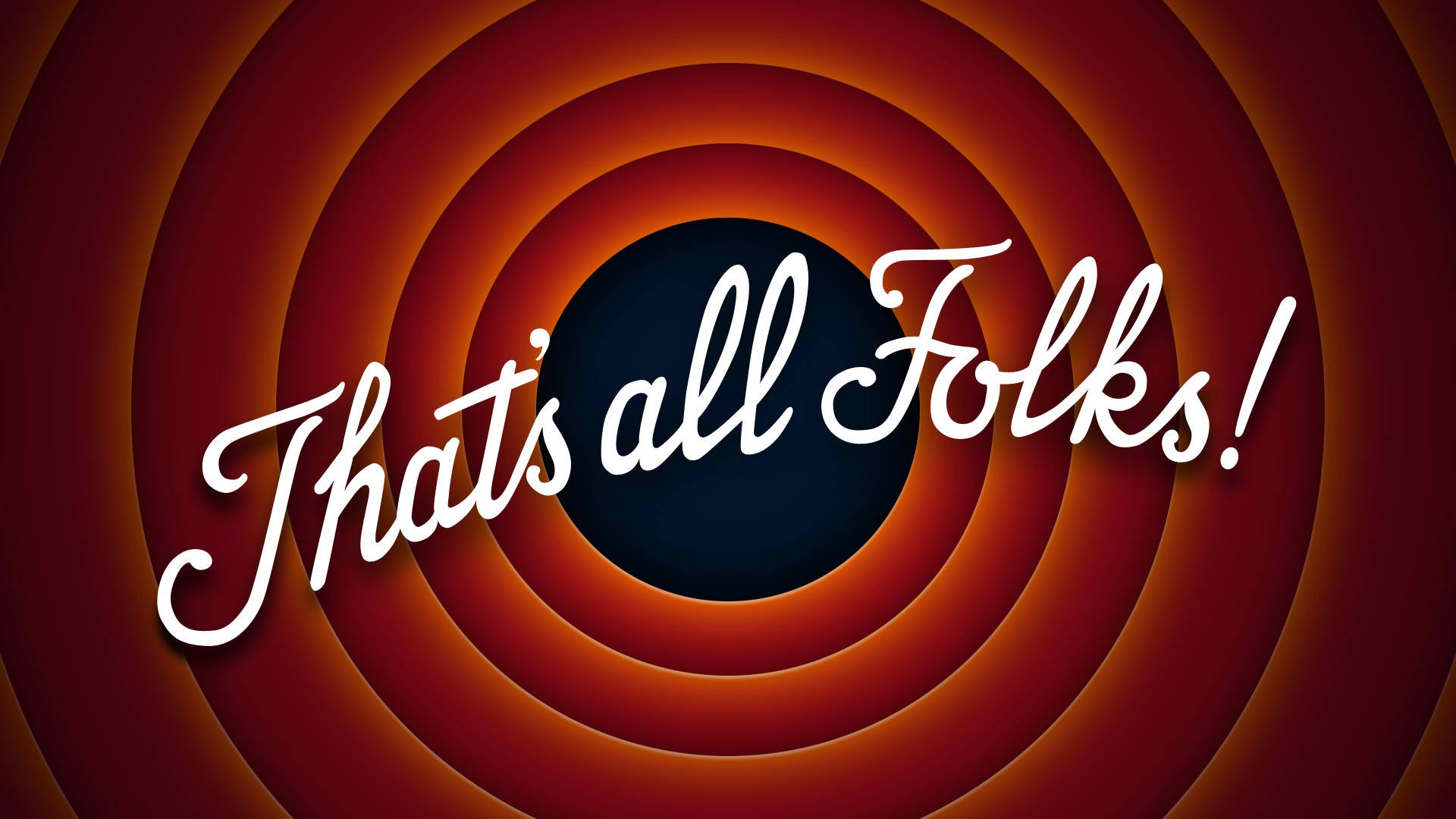 Your final paragraph shows the person marking your work that you are finished. 
Like the other paragraphs in your essay, it has four elements:

The name of the author.
The name of the text (the story or the poem).
A list of the elements you have written about (the topics of your middle paragraphs).
A final link to the wording of the task – you could say whether it is effective or not.
Check the success criteria
I have understood plot works in a story by writing a part of my essay on plot.
I have explained how key characters are impacted by time travel.
I have used excellent words within my writing that show my expanding vocabulary 
I have read over my work at least twice to check for errors

Can you confidently say you have done this? If yes, submit your work! 
If no, check it over again. Ask a question.